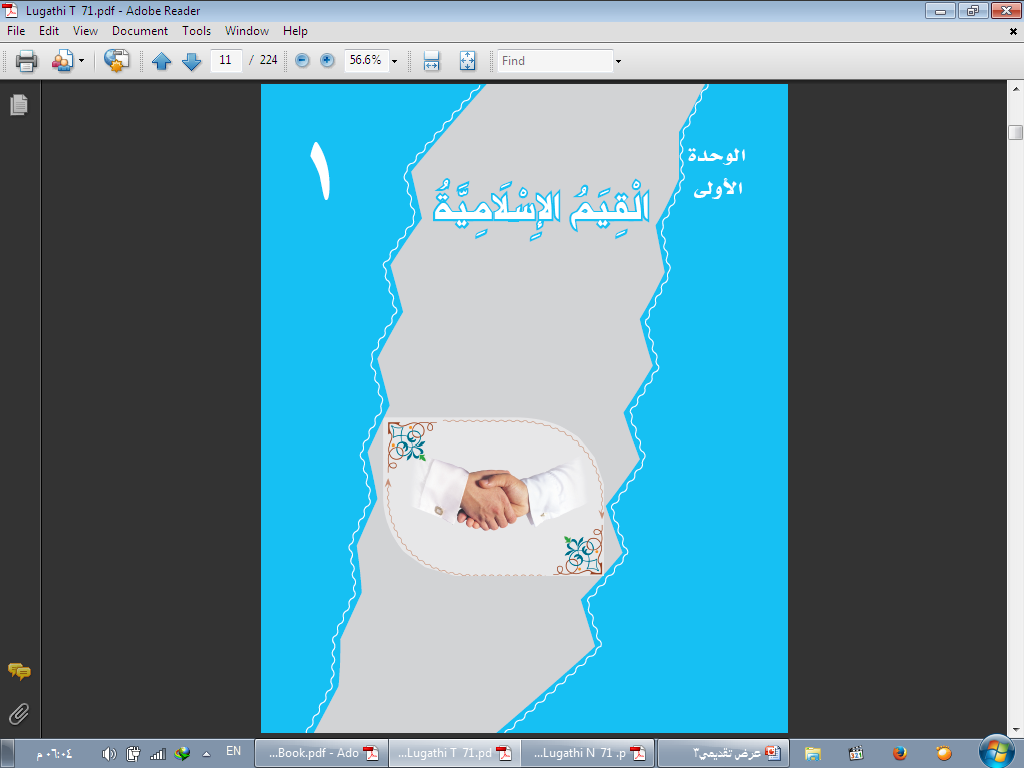 الموضوع : التواصل اللغوي
كتابة نهاية مغايرة للقصة
ص 69
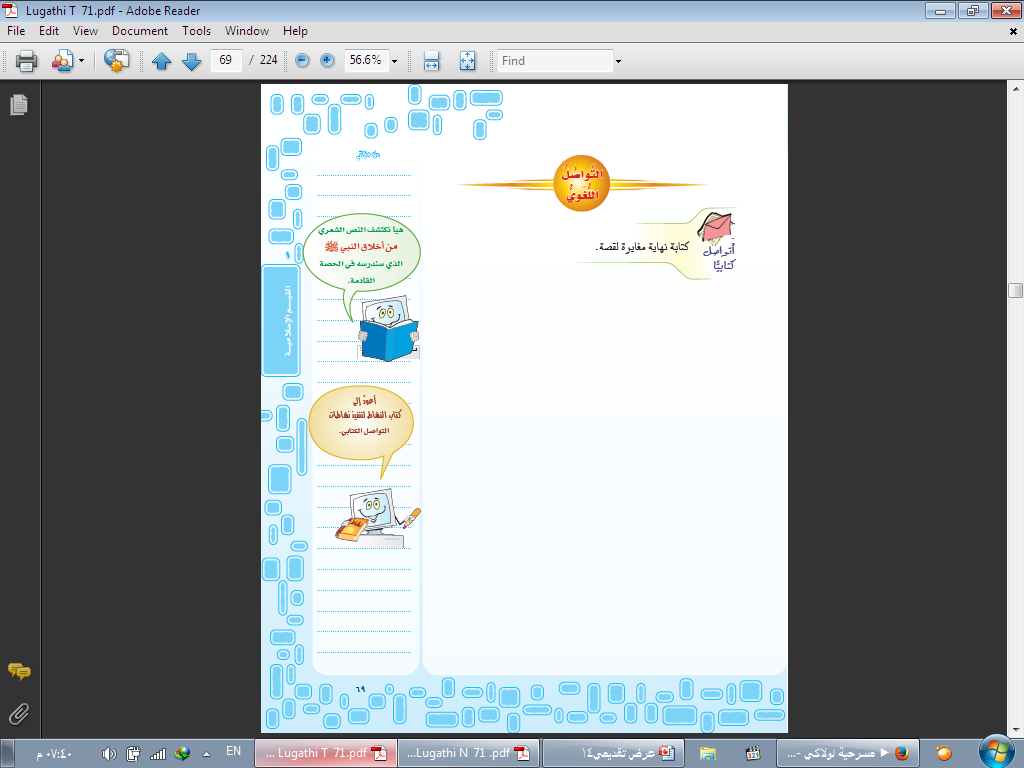 من إبداع الطالب
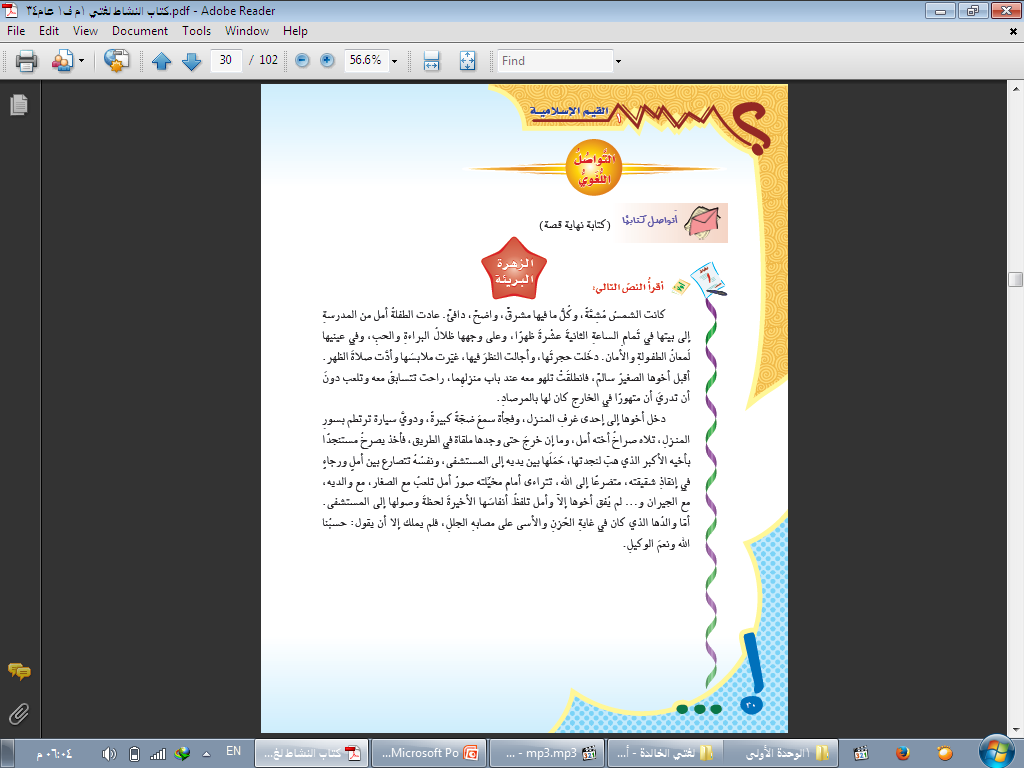 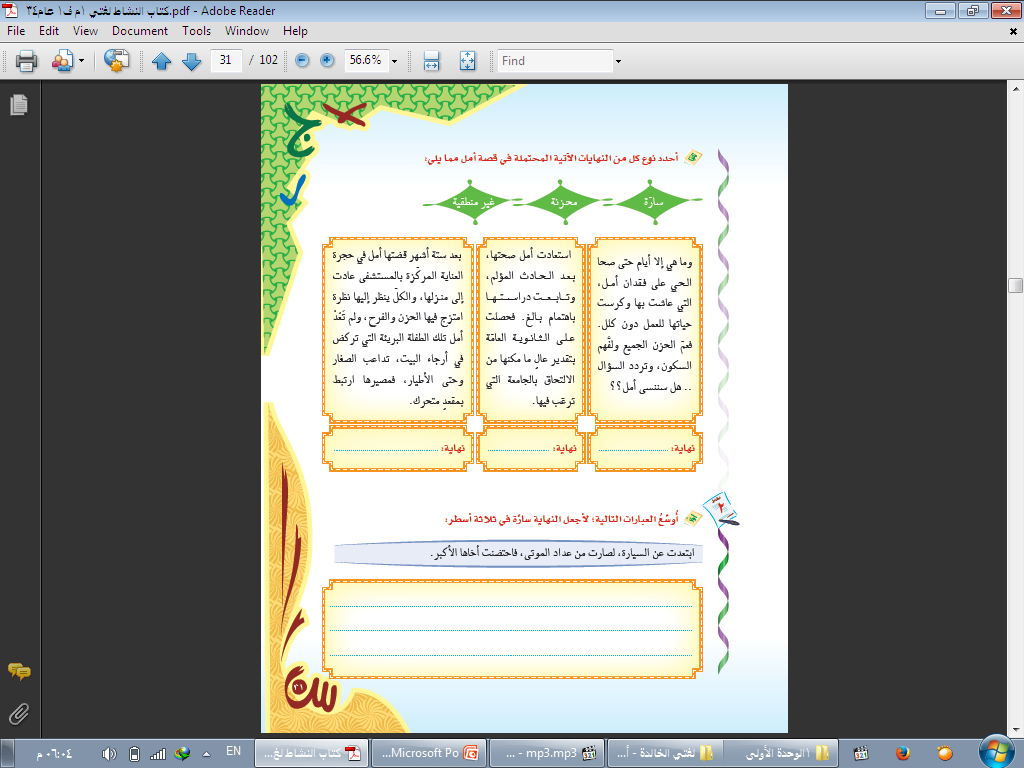 محزنة
سارة
غير منطقية
تترك لخيال الطالب وإبداعه
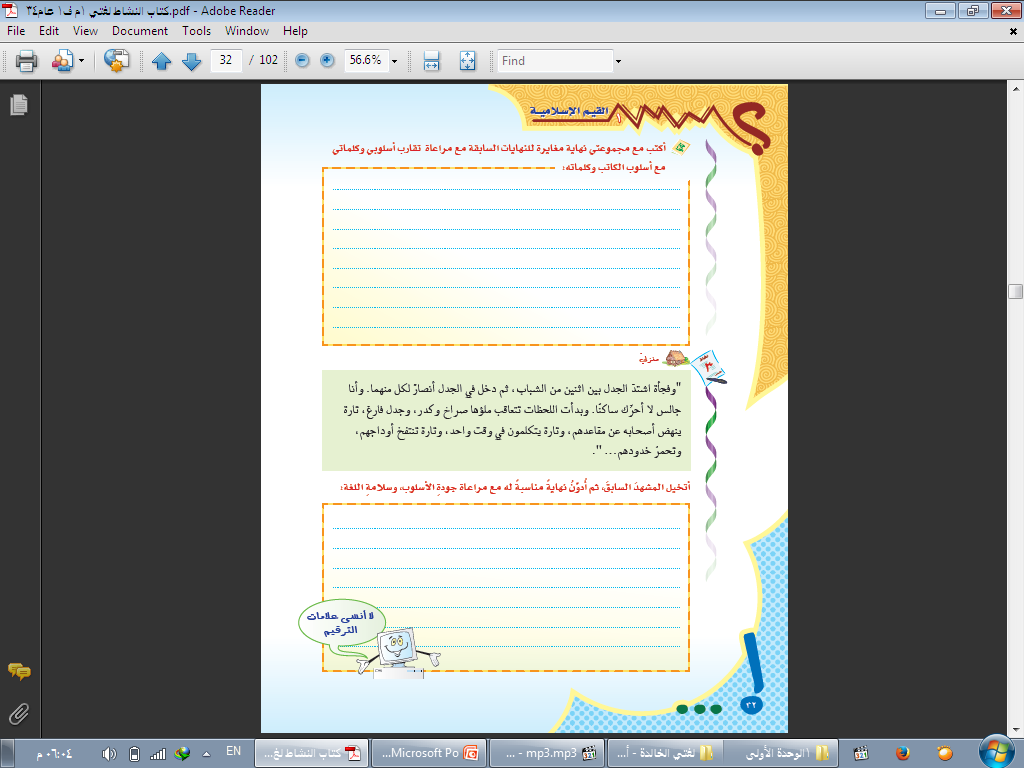 تترك لخيال الطالب وإبداعه
تترك لخيال الطالب وإبداعه